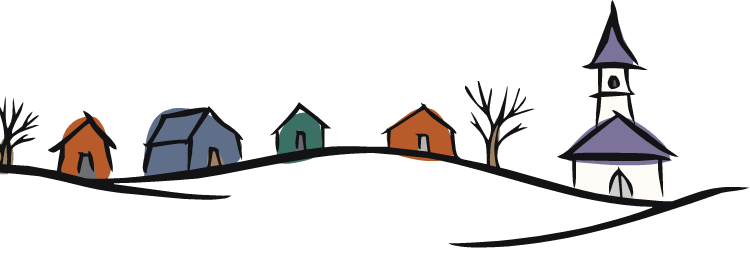 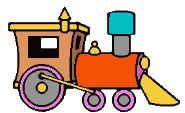 Кто? Что?
какой?
какая?
какое?
что делать?
Приключенияв Новочастеречинске
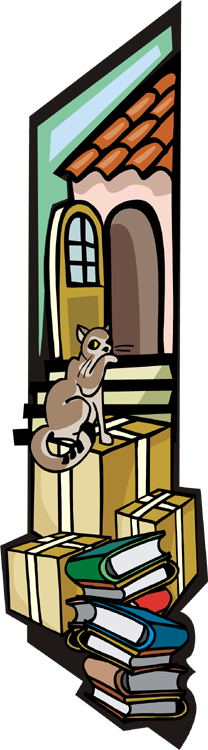 Часть речиИмя существительное
дождь
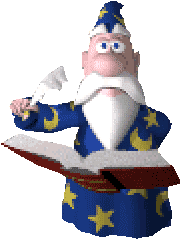 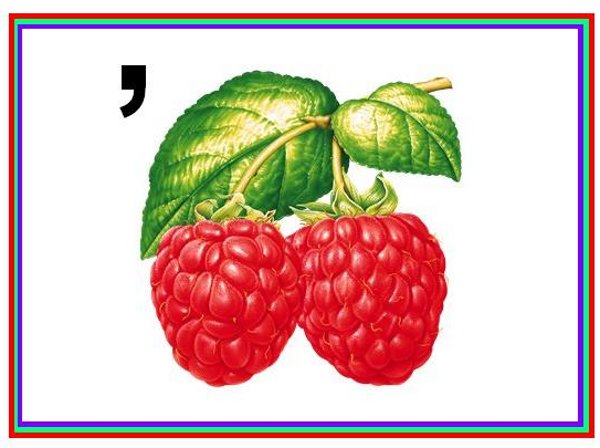 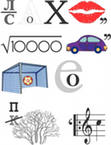 малина
машина
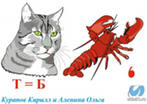 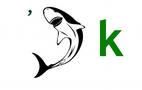 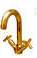 кот
акула
кран
Имя существительное - часть речи, которая обозначает предметы и отвечает на вопросы кто? что?
К нам вернулся друг-волшебник,
Изумительный чудак!
Превращаться он умеет
В шляпу, в бабушку, в колпак,
В кактус, зонтик и ракету,
В туфельки, в слова, в конфеты
Словом, в разные ПРЕДМЕТЫ.
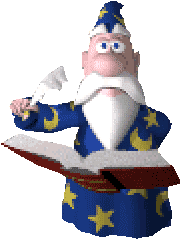 Упражнении 2 страница 4
С_бака, с_бачья, лаят_, к_рова, мычат_, ле_, рычат_, за_ц, за_чья, пч_ла, летат_, п_ла, п_лить, кни_а, ч_тать.
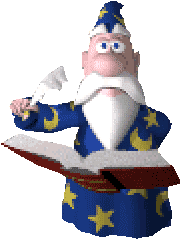 Одушевлённые существительные отвечают на вопрос кто?  и обозначают живые существа.
Неодушевлённые существительные отвечают на вопрос что?  и обозначают предметы, явления природы, события.
Кто? Что?